S068-05: Enhancing CyberShake Simulations for Engineering Applications
Scott Callaghan, Philip J. Maechling, Christine A. Goulet, Kevin R. Milner,Robert W. Graves, Kim B. Olsen, Fabio Silva, and Yehuda Ben-Zion
2020 AGU Fall Meeting
Southern California Earthquake Center
CyberShake Overview
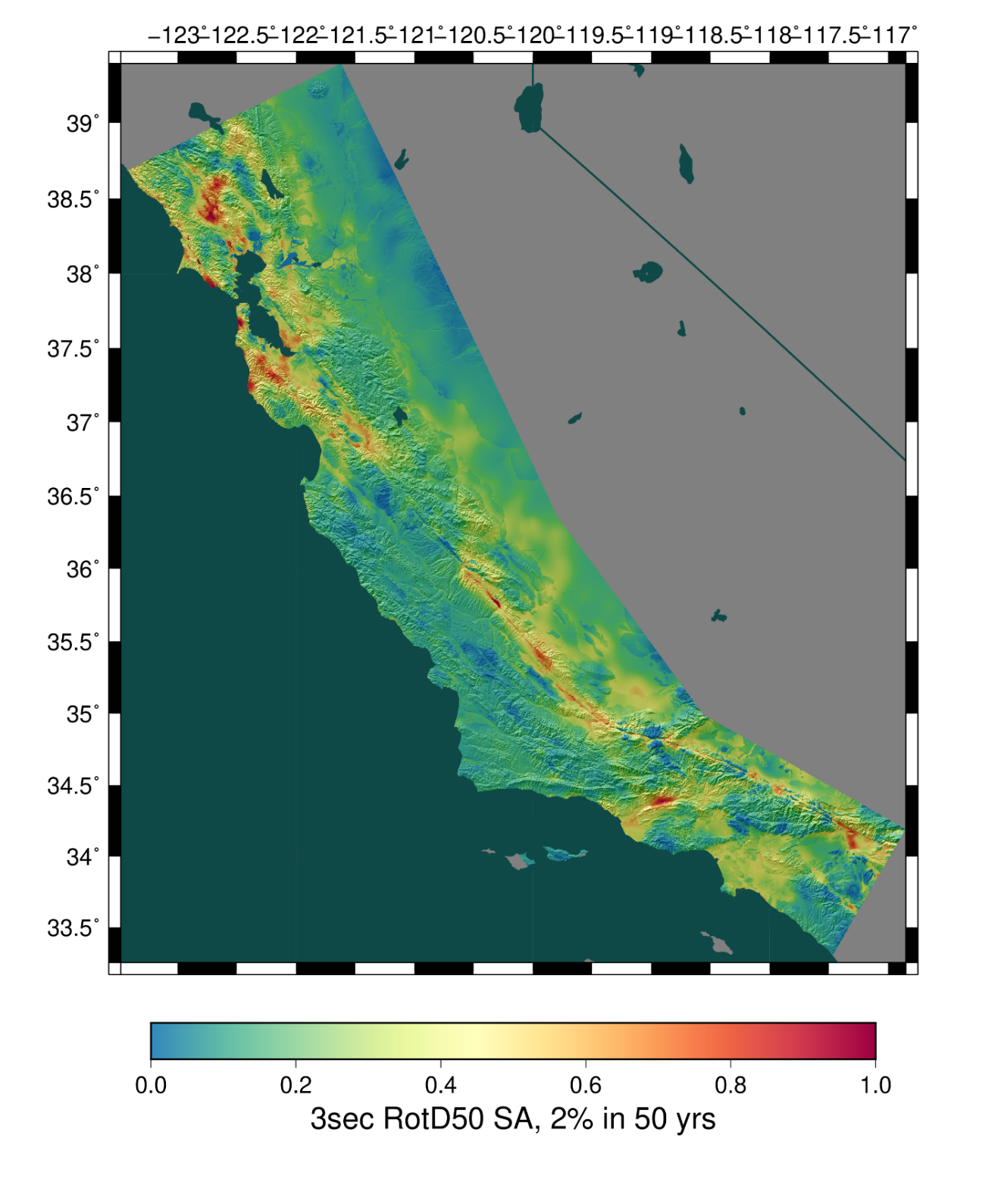 Southern California Earthquake Center’s 3D physics-based probabilistic seismic hazard analysis (PSHA) platform
UCERF2 ERF (M≥6.5, ≤200 km) with Graves & Pitarka rupture generator
~500,000 events per site
Reciprocity-based approach to simulate seismograms
Intensity measures derived from seismograms
Hazard results from individual sites interpolated with GMPE basemap
Deterministic simulations to 1 Hz
Southern California Earthquake Center
1
Updated Rupture Generator
Since 2015, CyberShake has used Graves & Pitarka (2014)
Update to 2019 version
Same version used in SCEC Broadband Platform v19.4.0
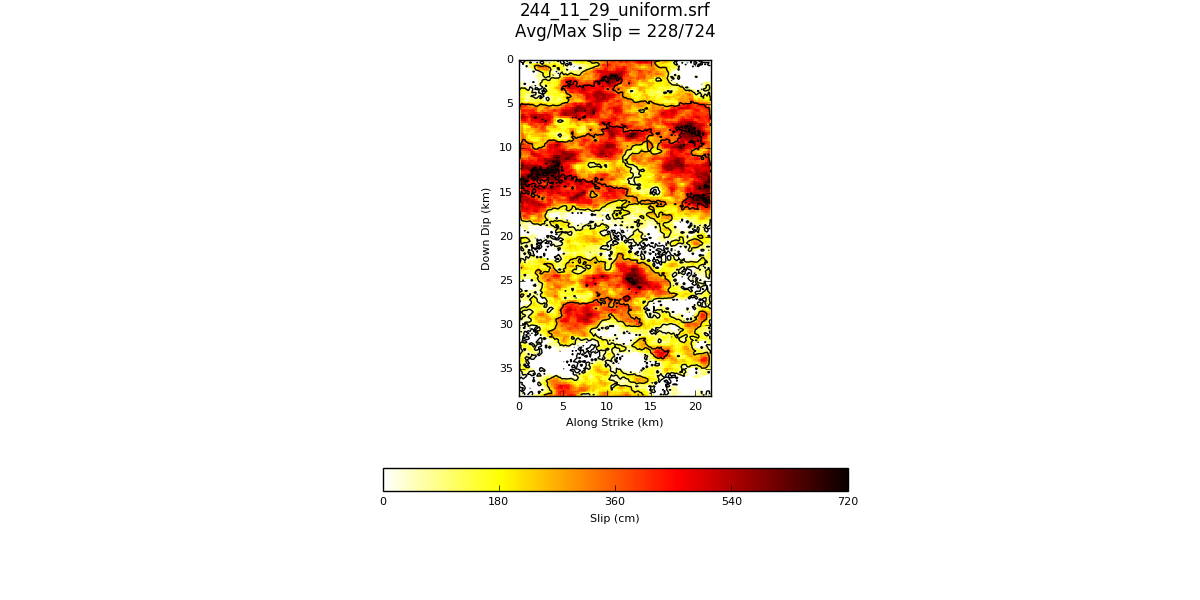 Rupture Generator
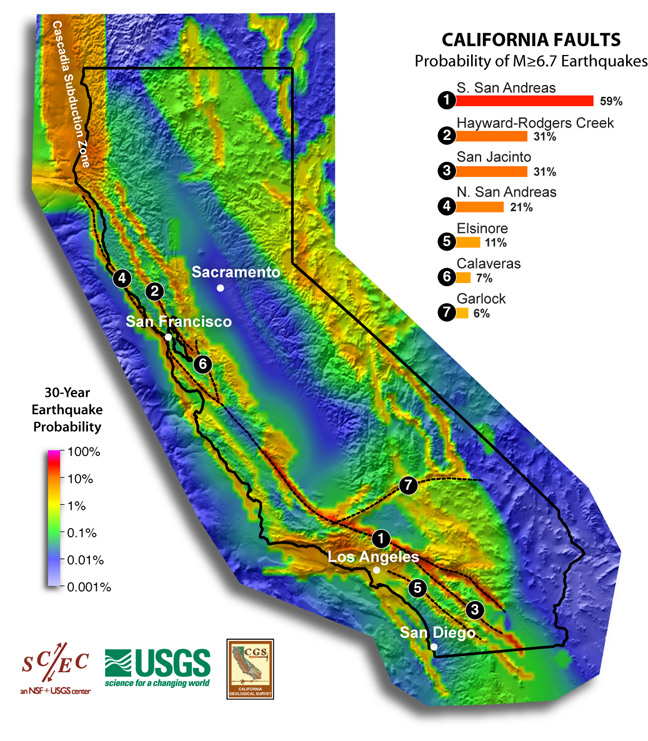 9 – 822 variations per rupture
Southern San Andreas, M7.85
Uniform California Earthquake Rupture Forecast
GP 2019 updated implementation of slip, rupture speed, rise time
Reduces coherence
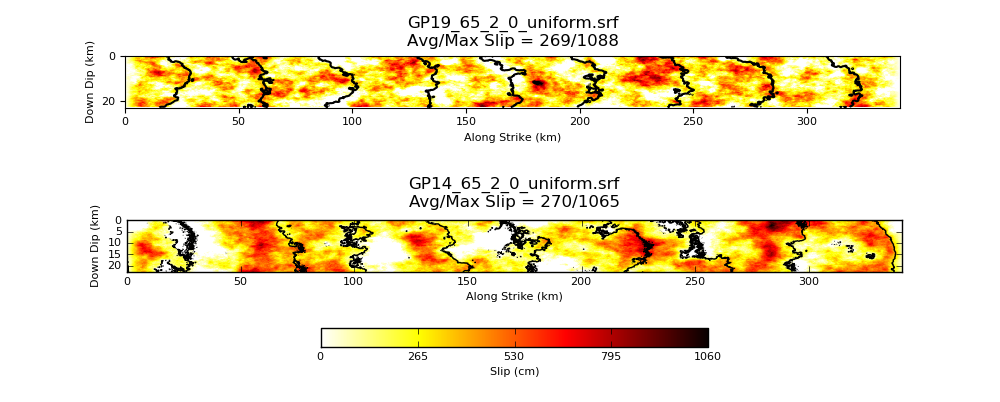 GP 2019
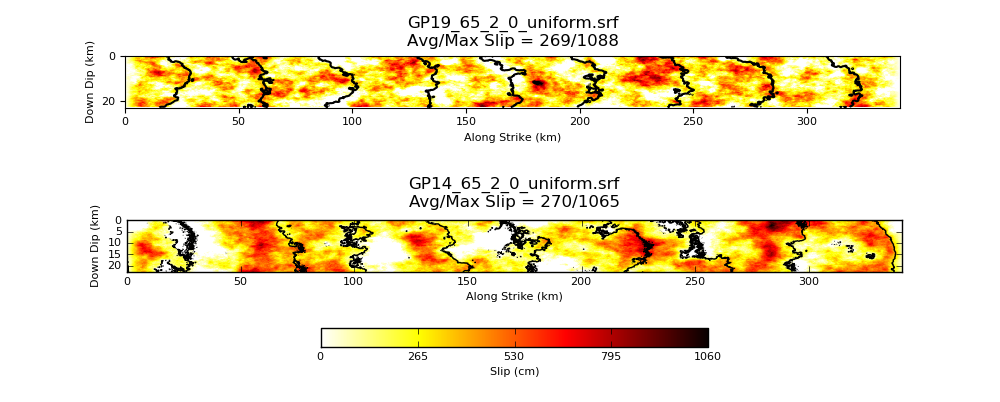 GP 2014
Southern California Earthquake Center
11/18/2020
2
Impact of Rupture Generator
Site USC: Black = GP 2019,  Blue = GP 2014
Reduced hypocentral spacing from 4.5 to 4 km
30% increase in number of rupture variations
Sampling effects lead to higher hazard at 2 sec
Reduced coherency results in lower hazard at 10 sec
Southern California Earthquake Center
11/18/2020
3
Broadband CyberShake
Current CyberShake deterministic simulations to 1 Hz
Higher frequencies are desirable for engineering applications
Computational cost scales as (frequency)4
Alternatively, perform stochastic high-frequency simulations and combine with deterministic low-frequency
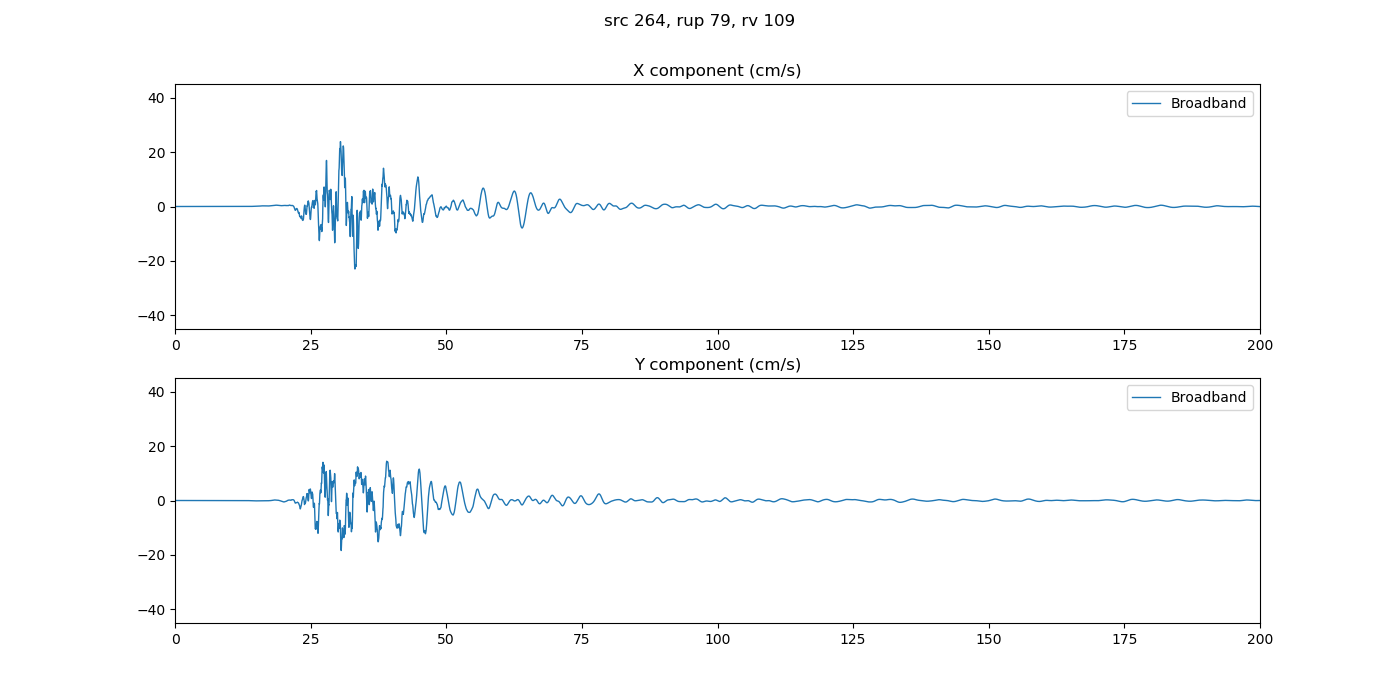 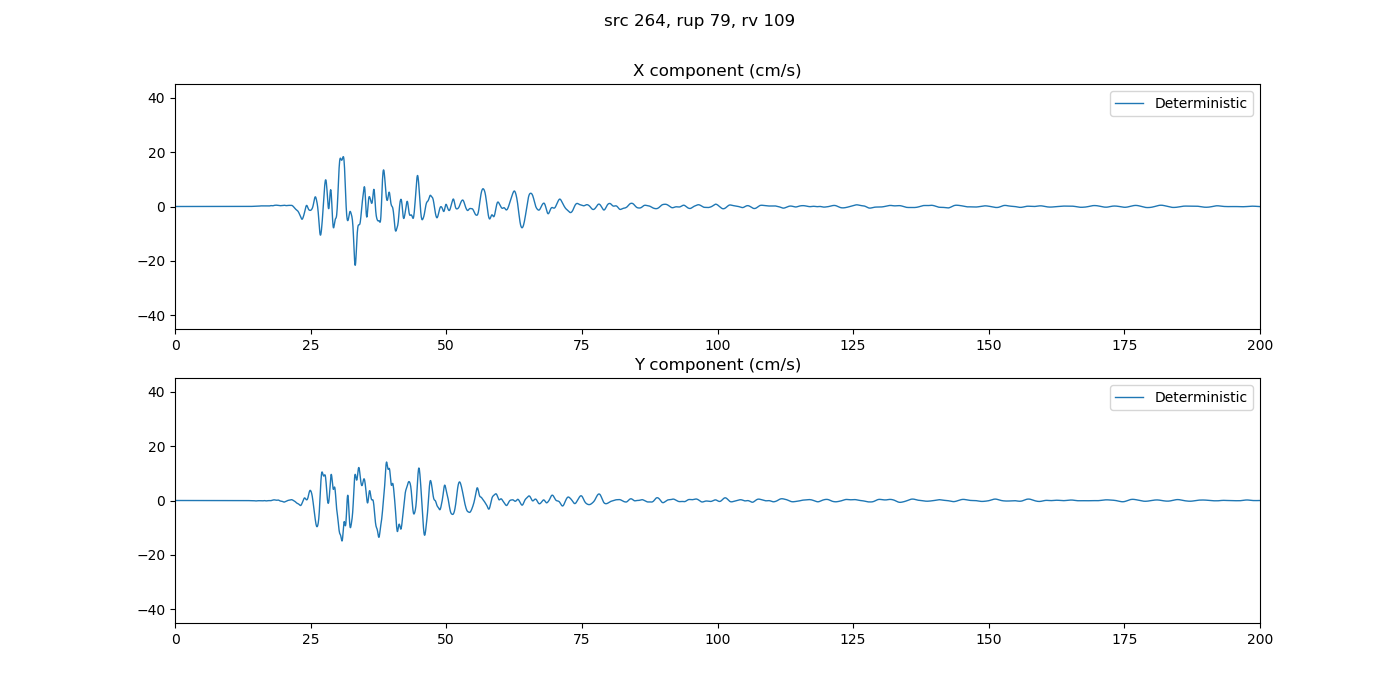 Southern California Earthquake Center
11/18/2020
4
Broadband CyberShake Stages
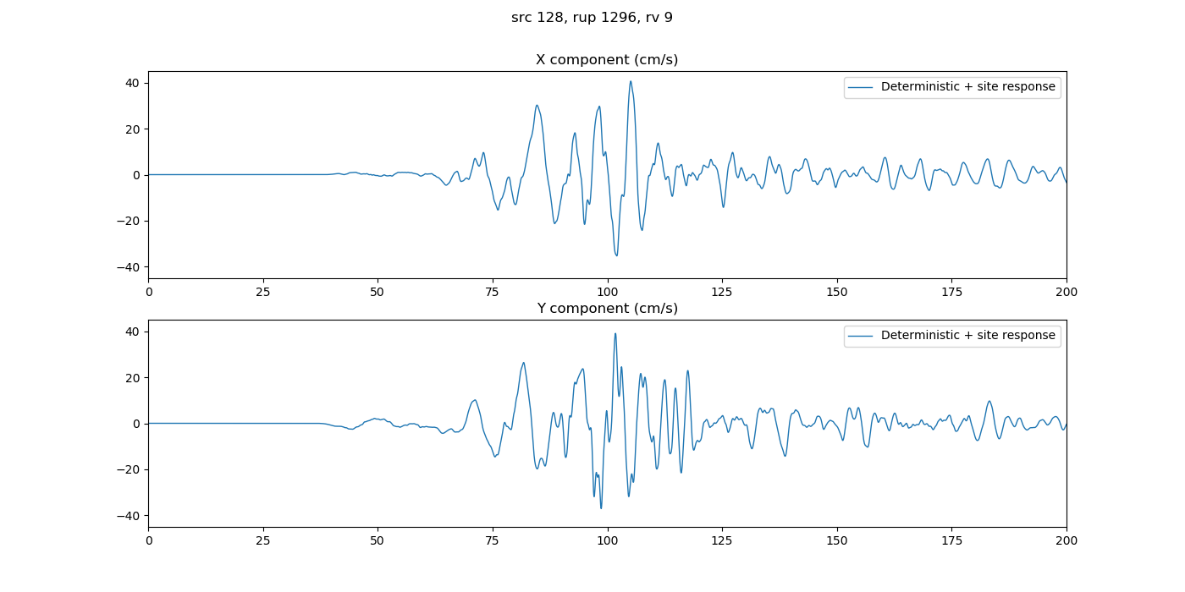 Deterministic CyberShake
Site Response
Deterministic (≤1 Hz)
Deterministic + site response
Resample and merge
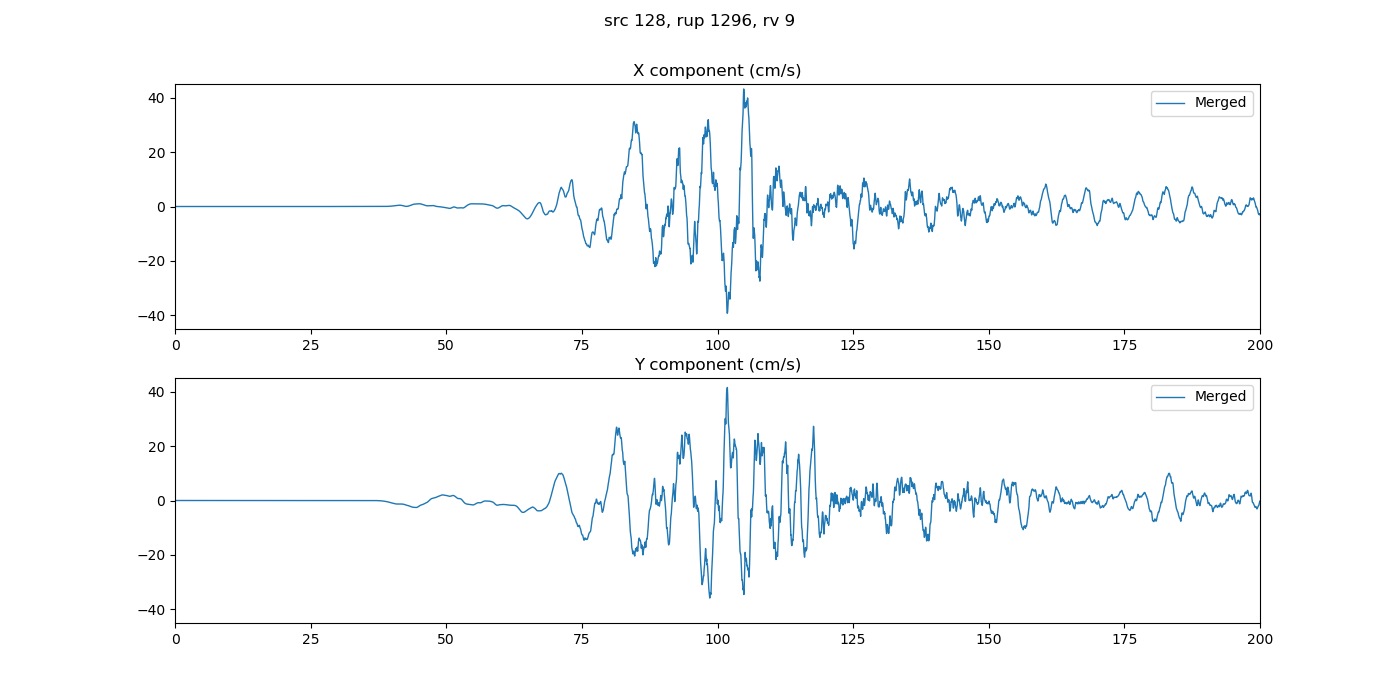 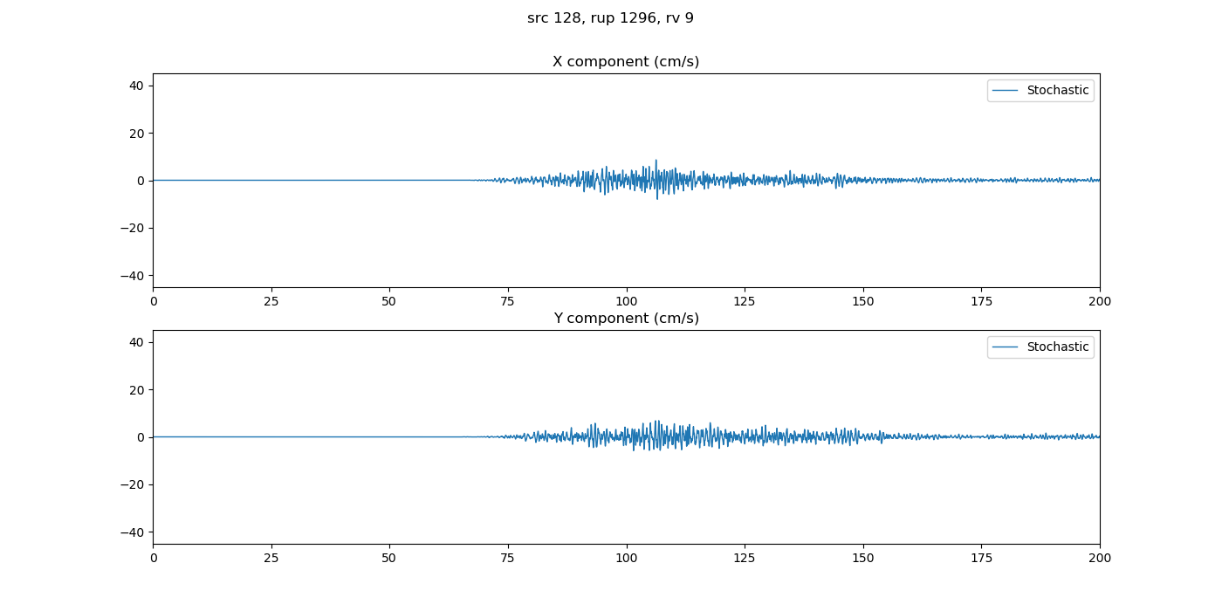 Stochastic Synthesis
Stochastic (1-50 Hz)
Broadband (0-50 Hz)
Southern California Earthquake Center
11/19/2020
5
Integration with BBP
Stochastic codes already developed for SCEC Broadband Platform (BBP)
High-frequency stochastic synthesis
Site response
Resampling and merging
Refactored BBP codebase so CyberShake can call directly
Separated BBP codes into I/O and science kernel
Changes to BBP codebase will be picked up automatically by CyberShake
Enhancement over previous CyberShake broadband efforts
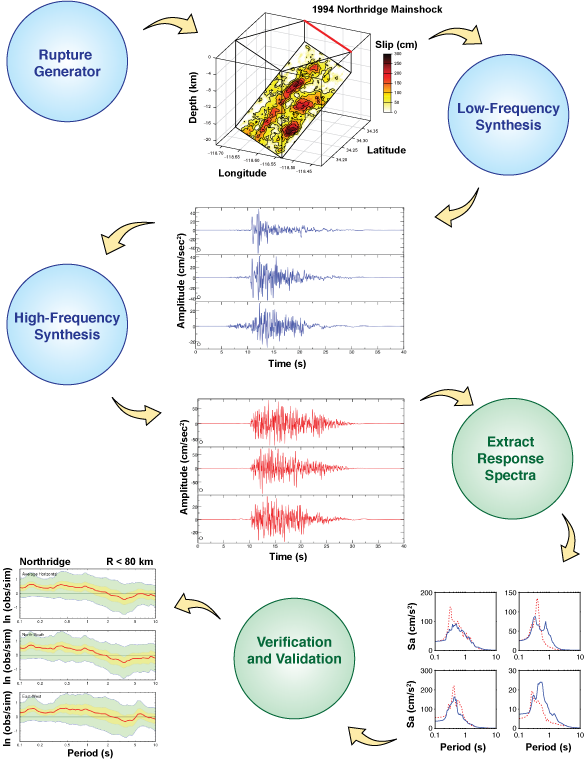 Southern California Earthquake Center
11/19/2020
6
Broadband CyberShake Results
Site USC
0.5 s RotD50
0.2 s RotD50
0.1 s RotD50
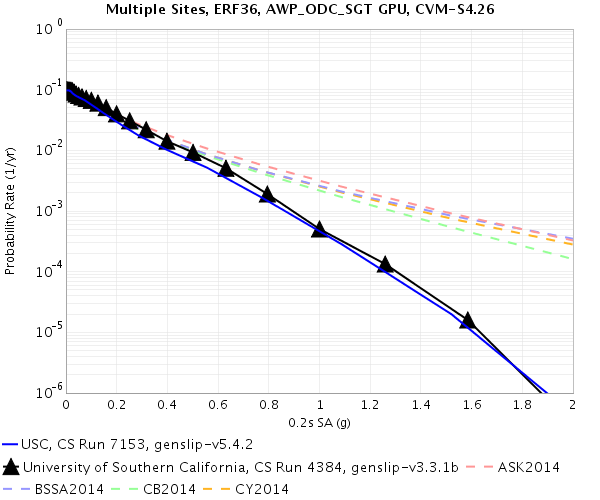 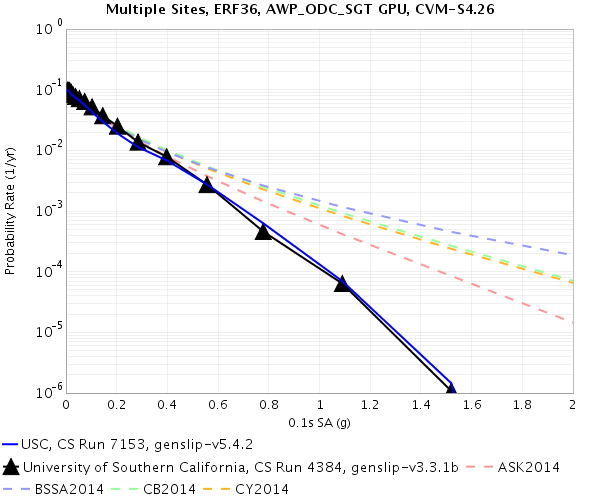 2020 results
Study 15.12
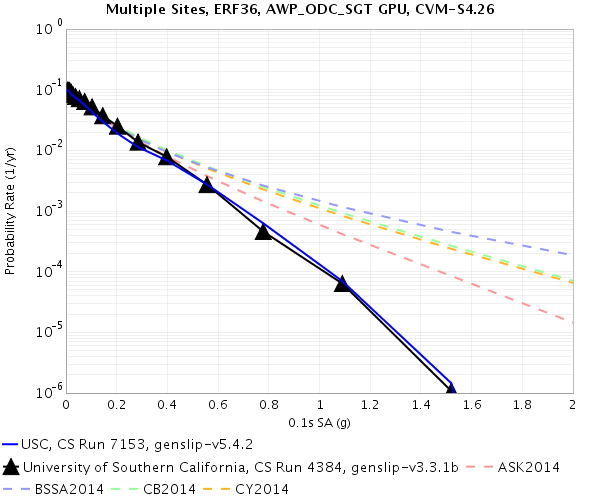 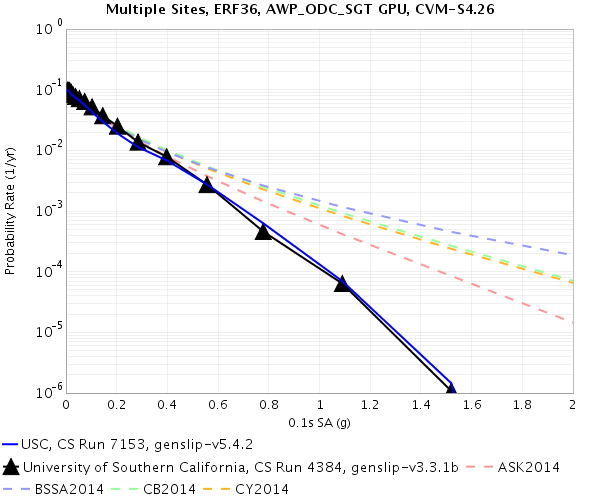 Southern California Earthquake Center
11/19/2020
7
Future Work
Validation exercise
Run 5 BBP validation events through CyberShake
Chino Hills, Northridge, Landers, Whittier, North Palm Springs
First time historical events will be run in CyberShake
New Southern California hazard map
Update Study 15.4 and 15.12 results
Workflow and technical updates to include broadband by default
Southern California Earthquake Center
11/19/2020
8
Thanks!
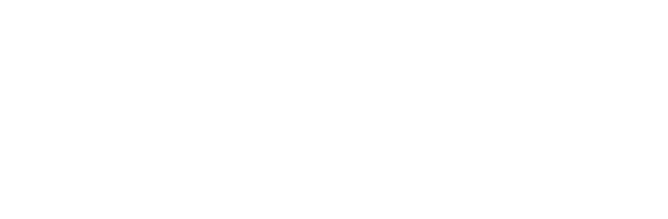 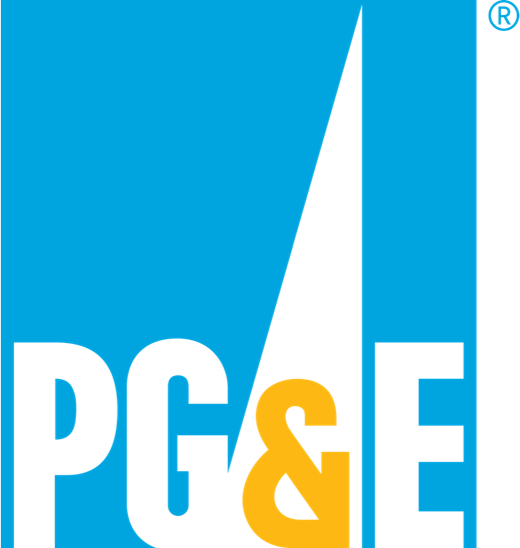 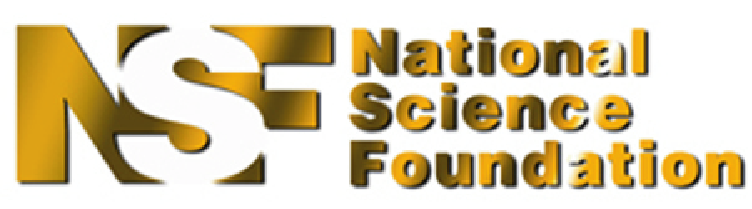 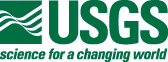 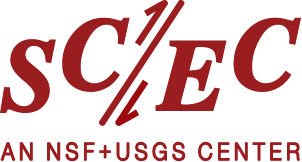 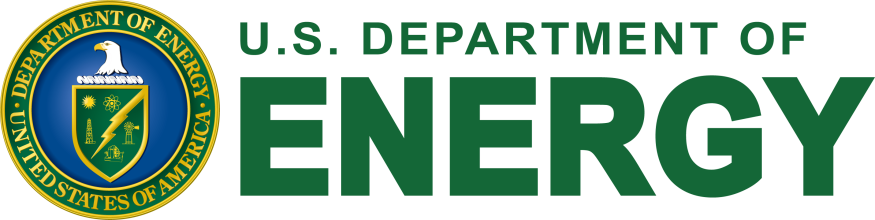 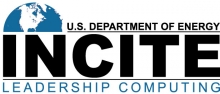 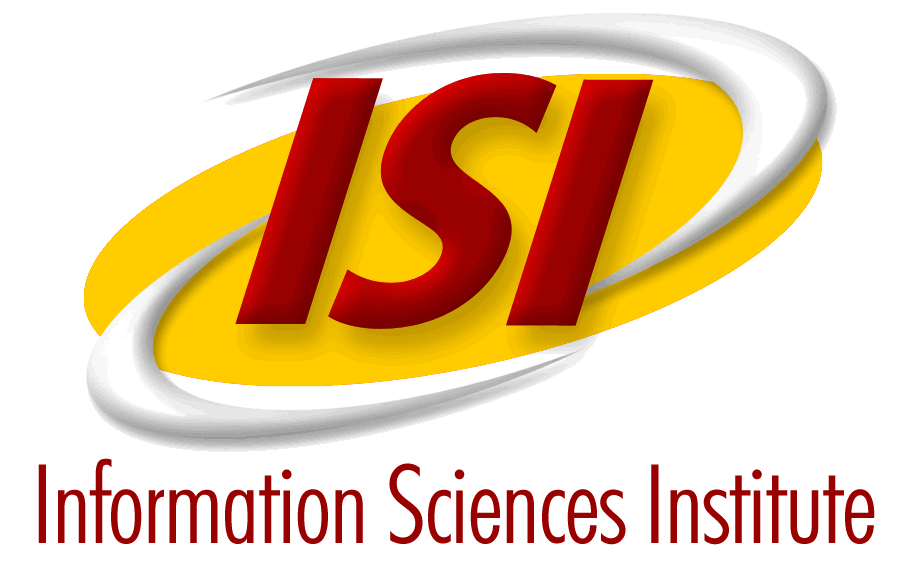 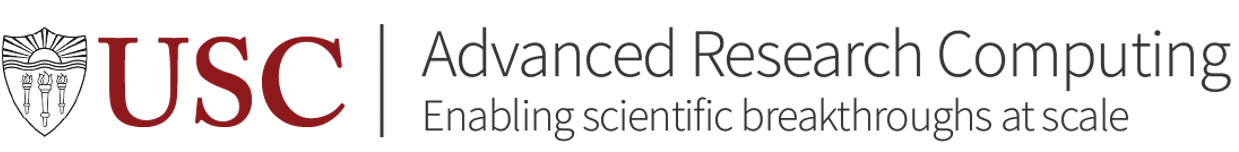 Southern California Earthquake Center
9